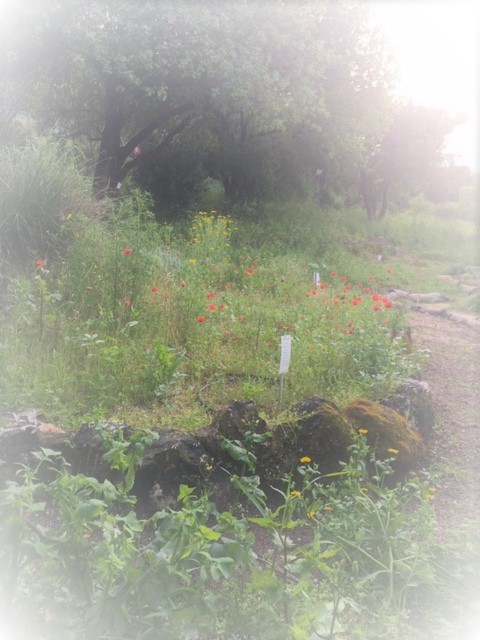 Workshop: Smart and Effective Instruction in English Vocabulary Bands, Reading and Spelling Dr. Fern Levitt David Yellin CollegeDr. Janina Kahn-HorwitzOranim College
Evidence that English reading acquisition is complex.Years of reading instruction required to achieve familiar word recognition (Seymour, Aro & Erskine, 2004):
Simple View of Reading (Gough & Tunmer, 1986)
What’s in a word? Bowers & Bowers, 2017; Perfetti & Hart, 2002
action
jumped
night
Lexical quality assists in anchoring a word in memory (Perfetti & Hart, 2002).
Finding ourselves in the field unequipped to help children learn to read and write English (Fuchs, 2017; Goldfus, 2012; Kahn-Horwitz, 2015; 2016; Roffman, 2012)
English L1 teachers with knowledge about the English writing system were more successful in teaching children to read and spell (Piasta, McDonald Connor, Fishman & Morrison, 2009).
The Peter Effect – you cannot teach what you do not know (Binks-Cantrell, Washburn, Joshi, & Hougan, 2012; Saban & Kahn-Horwitz, 2021; Vaisman & Kahn-Horwitz, 2020).
7/12/2023
[Speaker Notes: What does an English teacher need to teach reading and spelling?]
Lesson Plan Process
ou
Brainstorm words with /ou/.
………………
………………
………………
………………
Creating a mini-lesson with ‘ou’Examples of words/collocations
Write “ou” in your notebooks. 
Write a keyword with “ou” and at the back of the page translate or  draw a picture of the key word. 
Write “ou” a few times while pronouncing the phoneme.
Read these words aloud. Label the pictures.
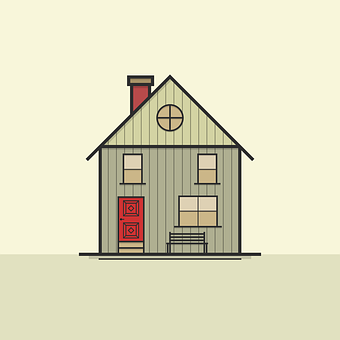 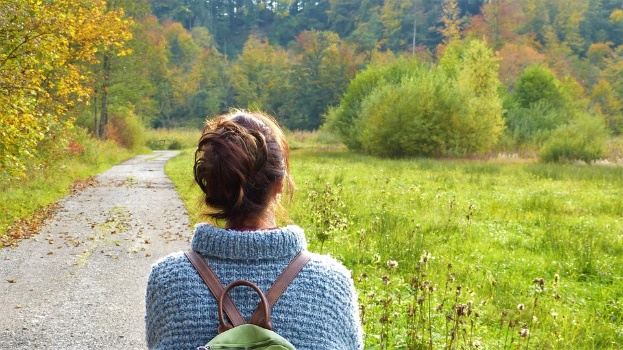 house
mouth
out
found
loud
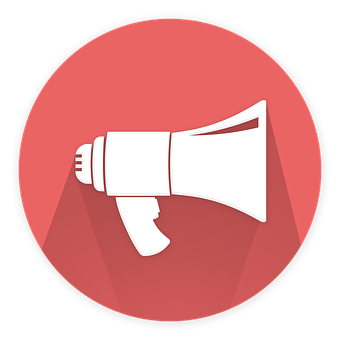 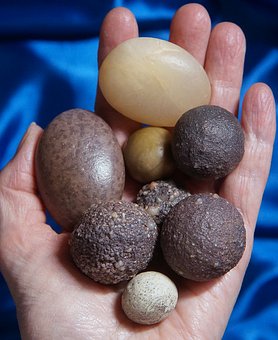 Choose 5 words you would like to learn with <ou>
I can count to 10 in English.
count
1. mouse**
2. house*
3. discount**
4. shout*
5. out*
6. amount**
7. about**
8. count*
לספור
9. move out**
10. mouth*
11. loud*
12. found**
13. pronounce**
14. speak about***
[Speaker Notes: * A1. ** A2. ***B1]
Read these sentences.
I am thinking about getting out of my house.
We were sitting outside. There were loud sounds around us. 
I have run out of milk. The milk I have is out-of-date.
I was just about to log out when I found an outstanding message on my screen.
Summary
Review “ou”.
 What is your key word?
Spell and pronounce it.
Homework: Write sentences with “ou” words.
http://etymonline.com/
Orthographic mini-lessons combining graphemes and frequent vocabulary
Design a mini-lesson. Choose a grapheme or orthographic convention. You may use my example or your ideas.
We will share our mini-lessons at the end of the workshop.
Link to Band Words         Link to     spreadsheet                 Handouts
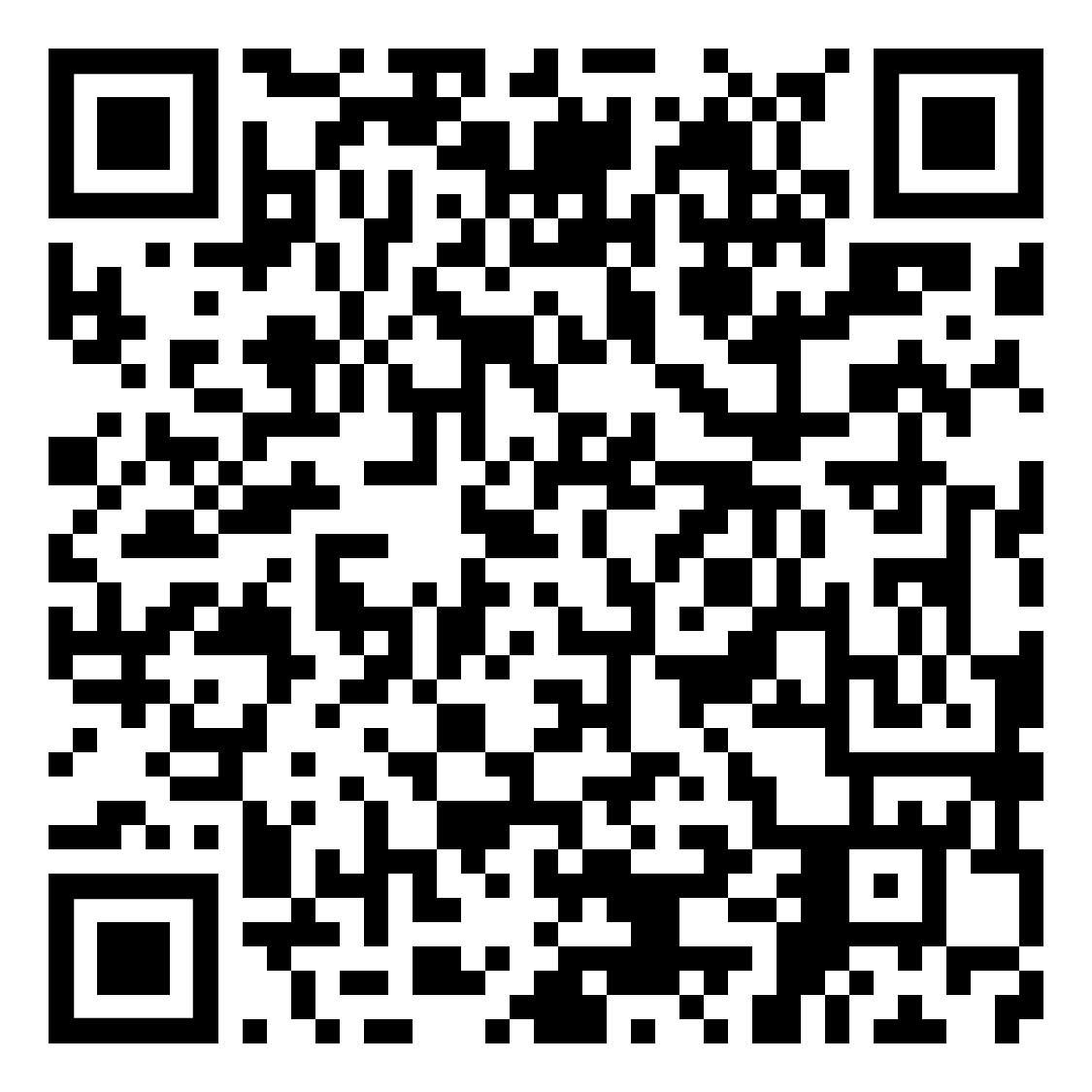 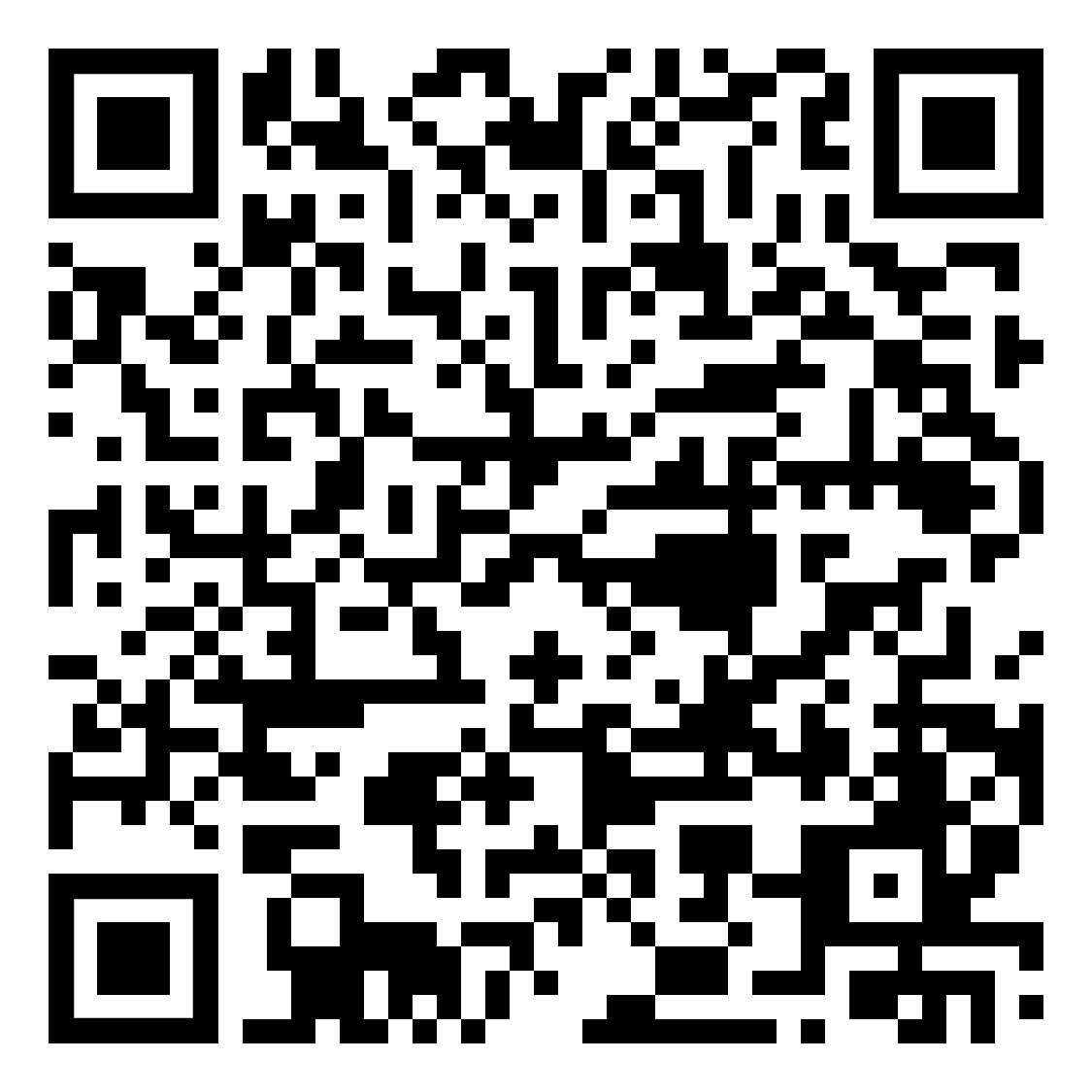 Link to this PowerPointHow to Create Mini-Lessons
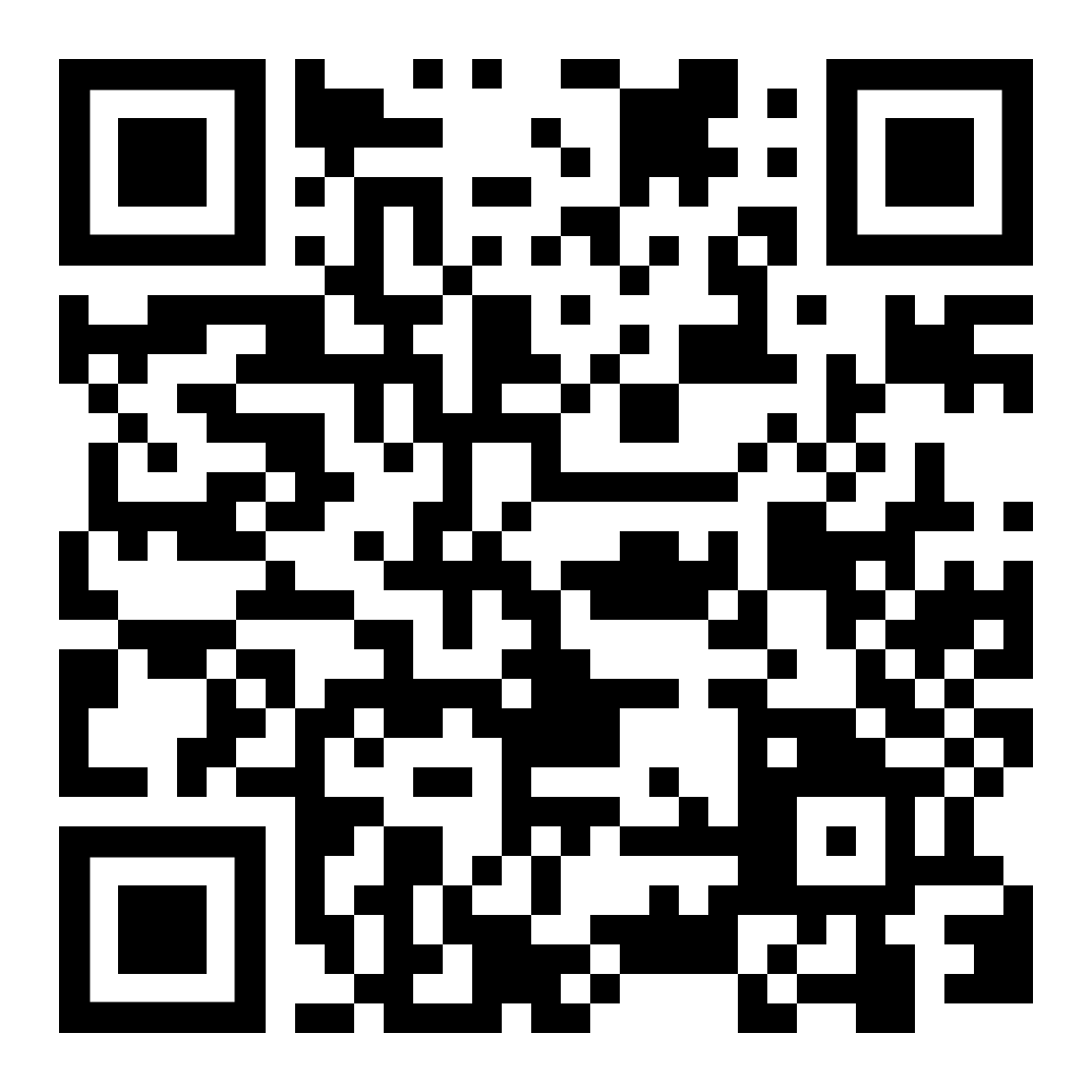 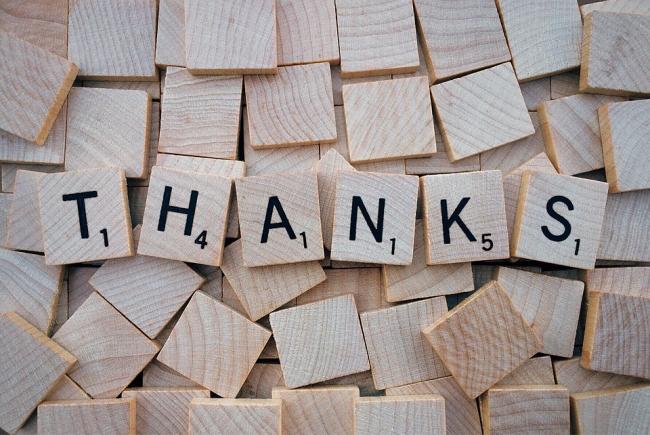 janina_k@oranim.ac.il
flevitt@mindspring.com